Урок литературного чтения
Знакомство с новой частью слова
Автор: Попова Надежда Витальевна,
учитель начальных классов 
МАОУ СОШ №44
города Тюмень 
2015
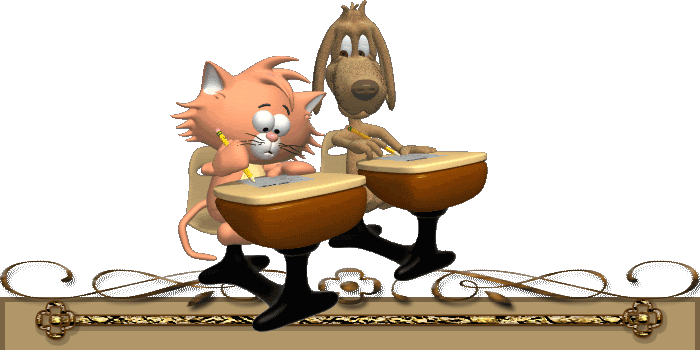 План урока 
ОТКРЫТИЕ
1. Упражнение в чтении.
2.Знакомство с новой частью слова.
Почему она так называется?
Для чего она нужна в словах?
3. Итог урока.
ё
я
п
и
о
у
ю
а
е
э
ы
а
о
у
ы
э
я
ё
ю
и
е
в меню
ё
р
м
ш
н
д
с
п
к
г
в
л
т
рёв
нёс
вол
вёл
нос
ров
Азамат
Кирилл
Влад
Екатерина
Диана
Даниил
Максим
Лера
Марк
Маша
Полина
Никита
Даша
Данил
Вика
Дима
Ксюша
Георгий
Андрей
Оцени свою работу
Почему она так называется?Работа в группах
?
Проверь  работу в группах
по      до     про    пере    при   у    вы
плыл    шёл      вёл        нёс     летел
по      до     про    пере    при   у    вы
плыл               ушёл               улетел
поплыл           пошёл            полетел
доплыл          дошёл             долетел

выплыл          пришёл          долетел
приплыл        прошёл          пролетел
    плыл           перешёл        перелетел
пере
Приставка
Перед корнем есть приставка,
Слитно пишется она.
А при помощи приставки
Образуются слова.
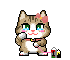 пере
плыл
Оцени свою работу
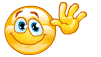 Для чего нужна приставка?Самостоятельная работа
?
Для чего нужна приставка?
?
С помощью приставки образуются новые слова
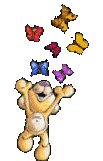 Чтение текста
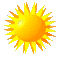 Сегодня я работал лучше, чем вчера
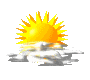 Я мог бы работать лучше
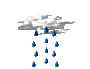 Не доволен работой